ADIT Meeting
2021-04-16
2021-10-20
2
New administrator
Agne Virsilaite Maras (research)

As before (undergraduate education):
MSc/BSc theses: Annelie Almqvist (back from leave)
Courses: see your course home page
schema@ida.liu.se
inrapportering@ida.liu.se
adm-gu@ida.liu.se
2021-10-20
3
New employees
Tekniker (postdoc) 
        Sebastian Ferrada – visum approved
2021-10-20
4
Leaving
Senyang
2021-10-20
5
LiU - Covid-19
New policy based on pandemic levels
https://insidan.liu.se/HR-Personal/coronavirus/coronavirus/1.784719/Beslut-aktivering-pandeminiva-varen-2021.pdf
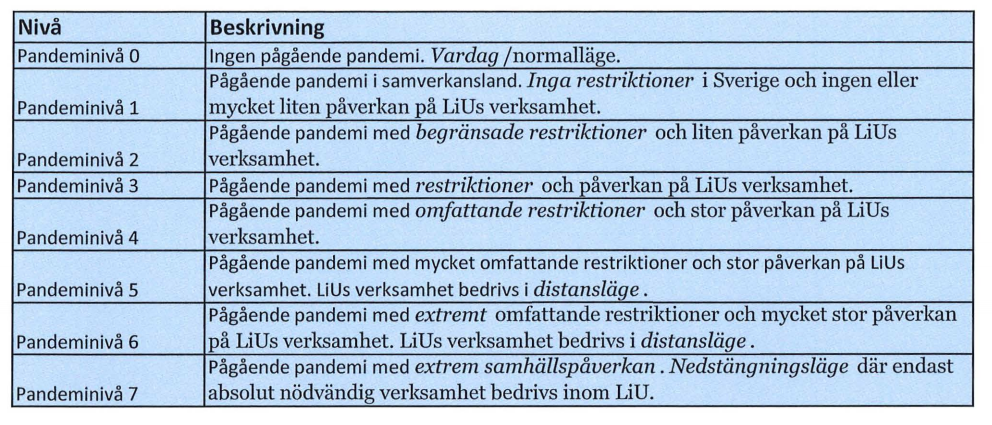 2021-10-20
6
LiU - Covid-19
Current level: 4 until 2021-06-30

Priorities for students on campus: 1) last year, 2) necessary for progression, 3) not possible distance 4) other

Priorities according to the deans: (only take up ADIT-relevant)
Absolutely necessary: last year exam, (parts of thesis)
Necessary: examinations on low level of bloom taxonomy where problem with legality
Examples of non-necessary: lectures, seminars, exercise/tutorial sessions, supervision
2021-10-20
7
LiU - Covid-19
https://insidan.liu.se/HR-Personal/coronavirus?l=en&sc=true
Teaching and exams mainly distance mode (GU and FU)
     All IDA March exams in distance mode
Meetings distance mode (also supervision)
Work on campus: only if neccesary (discuss with me)
 Report to government
No travel
Students less opportunities to be on campus

Questions:
Contact me; For work environment issues, contact HR
2021-10-20
8
LiU - Covid-19
New directive:

LiU needs to report all cases from the beginning of the pandemic of people that were infected at work
2021-10-20
9
Info from LiU - Dialogues
Personal development dialogue (samarbetssamtal)

Salary discussion (lönesättande samtal) 
    probably:  payment in May
         https://www.ida.liu.se/local/ida/staff/lonerev/
2021-10-20
10
Info from LiU - Värdegrundsarbete
Values

Workshops at all units and divisions

Latest September 30, 2021

Discussion groups at IDA level
   (Patrick responsible for ’Life Science’; latest 30/4)
2021-10-20
11
Info from IDA - strategy work
Progress in research clusters 
            AI: interviews, discussions on web page      
                   Ulf Nilsson coordinator               
            SaCS: interviews, discussions on web page   
            HCS
            Data Science – STIMA received questionnaire
2021-10-20
12
Two-step verification
https://insidan.liu.se/it/it-nyheter/1.788492?l=en&sc=true

From outside LiU

Last date for activation: May 6
2021-10-20
13
Digital signatures
https://edusign.sunet.se

Internal documents (but not all)
Not for sensitive documents
For documents in pdf A/1a                                                       (need acrobat professional)
Double two-step verification 
Not clear if different signatures are needed
2021-10-20
14
Info from HR
No more paper documents for
Föräldrarledighet (Parental leave)
Tjänstledighet (paid and unpaid leave)
 Primula
2021-10-20
DEMO PRESENTATION
15
Info from group members
2021-10-20
DEMO PRESENTATION
16
For Seniors